Perkins Core Indicators of Performance
State Overview and New Negotiated Levels
April 27, 2017
Perkins Core Indicators of Performance
1P1 – Technical Skill Attainment
2P1 – Completion of Certificate, Diploma, or Degree
3P1 – Retention and Transfer
4P1 – Job Placement
5P1 – Non-Traditional Participation
5P2 – Non-Traditional Completion
Time to Celebrate!
NC met or exceeded all six measures!
Time to Celebrate Success!
10 colleges met or exceeded the state level on all six measures!
AB Technical CC
Carteret CC
Catawba Valley CC
Davidson County CC
Durham Technical CC
Nash CC
Randolph CC
Sandhills CC
Southwestern CC
Vance-Granville CC
Time to Celebrate Success!
1P1 Top Ten Growth
2P1 Top Ten Growth
Fayetteville Technical CC
Mayland CC
Richmond CC
Rockingham CC
Randolph CC
Caldwell  CC & TI
Halifax CC
Edgecombe CC
Martin CC
Tri-County
Bladen CC
Tri-County CC
Pamlico CC
McDowell CC
Durham Technical CC
Roanoke-Chowan CC
Wayne CC
Fayetteville Technical CC
Wilkes CC
Vance-Granville CC
Time to Celebrate Success!
3P1 Top Ten Growth
4P1 Top Ten Growth
Pamlico CC
Tri-County CC
McDowell Technical CC
Rockingham CC
Johnston CC
Martin CC
Coastal Carolina CC
Sandhills CC
Surry CC
Southeastern CC
Bladen CC
Halifax CC
Roanoke-Chowan CC
South Piedmont CC
Rockingham CC
Piedmont CC
Stanly CC
Cleveland CC
Rowan-Cabarrus CC
College of the Albemarle
Time to Celebrate Success!
5P1 Top Ten Growth
5P2 Top Ten Growth
Brunswick CC
Roanoke-Chowan CC
Edgecombe CC
Gaston College
Davidson County CC
Pitt CC
Southeastern CC
Western Piedmont CC
Beaufort County CC
McDowell Technical CC
Piedmont CC
Martin CC
Brunswick CC
Sandhills
South Piedmont CC
Cleveland CC
Mitchell CC
Lenoir CC
Tri-County CC
Wayne CC
CTE Concentrators
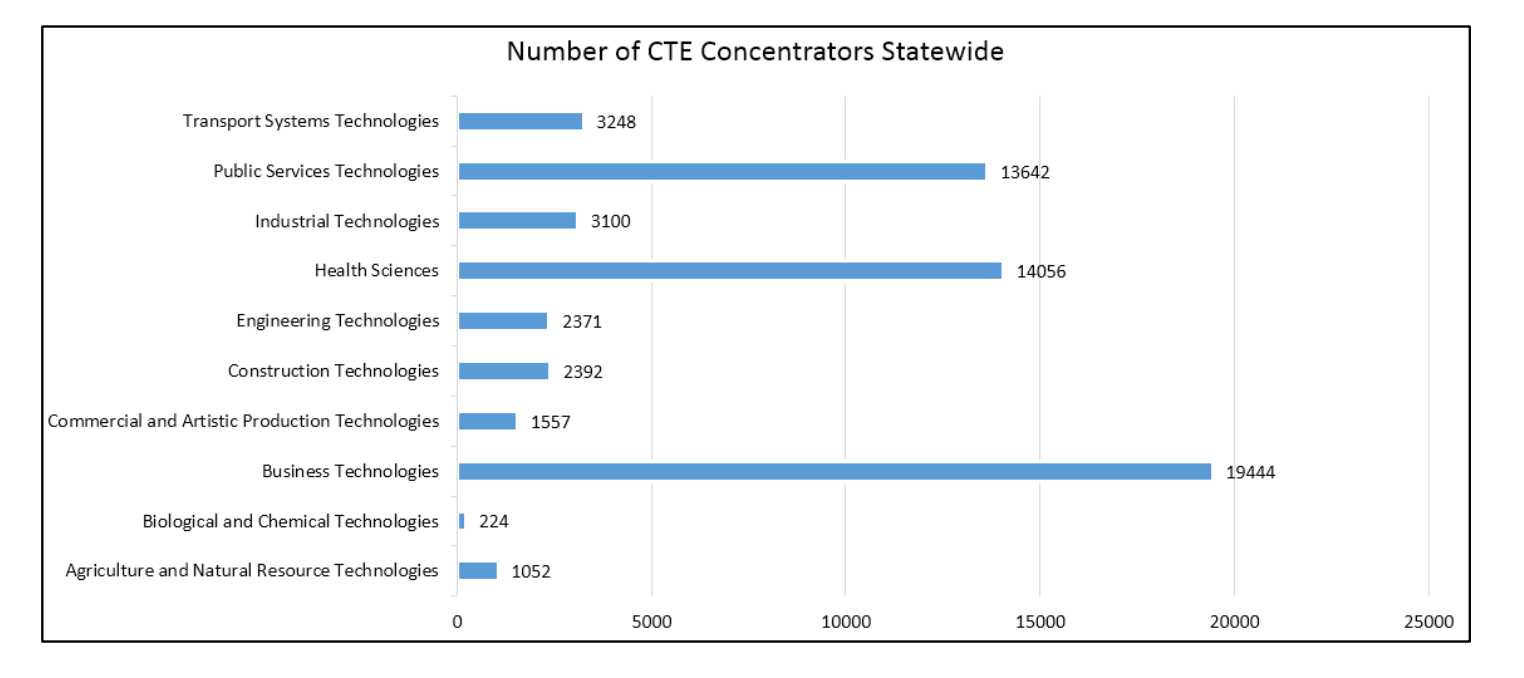 Career & College Promise Students
Majority of CCP students enrolled in both a transfer and CTE pathway were already in our measures
Approximately 1500 dual pathway students were being dropped.
The majority of the 1500 students were at 7 small institutions
Moving forward our new methodology will contain all students enrolled in CTE pathways (provided they meet the concentrator definition)
1P1 Methodology Changes
Methodology 
Numerator: Number of CTE Concentrators who earned a GPA of 2.5 or higher in non-developmental credit bearing courses during the program year. 
Denominator: Number of CTE Concentrators who were enrolled during the reporting year.

Source
Curriculum, Registration, Progress, Financial Aid Report (CRPFAR) data file
Grades data file
1P1 Methodology Changes - Continued
Details
CTE Concentrator is a student who enrolled in a CTE Program Area or a CCPP CTP/CTE pathway during the reporting year (fall, spring, or summer) and completed 12 non-developmental credit hours, 6 of which were in CTE courses. Completed hours are counted for any course in which a student earned a grade of A, B, C, D, CE, or P. 

Reporting Year GPA is calculated based on all non-developmental credit-bearing courses a CTE Concentrator takes during the reporting year (fall, spring, and summer). Credit hours attempted are counted for any course with a letter grade of A, B, C, D, or F. Grade values are assigned as follows: A=4, B=3, C=2, D=1, and F=0. Courses with letter grades of AU, CE, I, P, and W are not used in GPA calculations. Quality points are computed by multiplying credit hours attempted by grade value per course. Reporting Year GPA is computed as the sum quality points for the reporting year divided by the sum credit hours attempted for the reporting year.
1P1 – Technical Attainment
2P1 Methodology
Methodology 
Numerator: Number of CTE Concentrators from the previous reporting year, who did not re-enroll in the North Carolina Community College System during the current reporting year, who received who received a certificate, a diploma, or a degree in a CTE Program Area during the previous reporting year.  Note: Students who earned multiple CTE credentials during the reporting year will be counted once. 

Denominator: Number of CTE Concentrators from the previous reporting year who did not re-enroll in the North Carolina Community College System, during the current reporting year.  
Source
Curriculum, Registration, Progress, Financial Aid Report (CRPFAR) data file
2P1 Methodology - Continued
Details
CTE Concentrator Previous Year is a student who enrolled in a CTE Program Area or a CCPP CTP/CTE pathway during the previous reporting year (fall, spring, or summer) and completed 12 non-developmental credit hours, 6 of which were in CTE course. Completed hours are counted for any course in which a student earned a grade of A, B, C, D, CE, or P.

No SE_NCCCS: No record of subsequent enrollment in any NCCCS college. For example, for CTE Concentrators from 2015 reporting year

Credential: Any certificate, diploma, or degree awarded in a CTE Program Area by a North Carolina Community College System School during the student’s initial reporting year. Students who earn multiple CTE credential during the reporting year are only counted once.
2P1 – Credential, Certificate, or Degree
3P1 Methodology
Methodology 
Numerator: Number of CTE Concentrators from the previous reporting year who did not earn a certificate, diploma, or degree in the previous reporting year but remained enrolled in their original institution (or NCCCS system) or transferred to another (post-secondary) institution during the subsequent reporting year. 
Denominator: Number of CTE Concentrators from the previous reporting year who did not earn a certificate, diploma, or degree in the previous reporting year. 
Source
Curriculum, Registration, Progress, Financial Aid Report (CRPFAR) data file
National Student Clearinghouse
3P1 Methodology - Continued
Details
CTE Concentrator Previous Year is a student who enrolled in a CTE Program Area or a CCPP CTP/CTE pathway during the previous reporting year (fall, spring, or summer) and completed 12 non-developmental credit hours, 6 of which were in CTE course. Completed hours are counted for any course in which a student earned a grade of A, B, C, D, CE, or P.
No Credential: No record of any certificate, diploma, or degree awarded in a CTE Program Area by a North Carolina Community College System School during the student’s initial reporting year. 
SE_NCCCS: Evaluates whether the CTE Concentrators from the previous reporting year enrolled in the subsequent reporting year in any NCCCS college. 
SE_NSC: Evaluates whether the CTE Concentrators from the previous reporting year enrolled in the subsequent reporting year in any postsecondary college or university. This measure is based on records matched with the National Student Clearinghouse. Data are matched to the National Student Clearinghouse data by matching on last name, first name, middle name, and date of birth.
3P1 – Student Retention or Transfer
4P1 Methodology
Methodology 
Numerator: Number of non-inmate CTE Concentrators, from the previous reporting year who did not earn a credential in an CTE program area during the previous reporting year and who did not re-enroll in the North Carolina Community College System or any other post-secondary institution during the current reporting year, who were placed or retained in employment, military service, or apprenticeship program in the second quarter following the program year in which they left the North Carolina Community College System. 
Denominator: Number of non-inmate CTE Concentrators from the previous reporting year who did not earn a credential in the previous reporting year and who did not re-enroll in the North Carolina Community College System, during the current reporting year.  
Source
Curriculum, Registration, Progress, Financial Aid Report (CRPFAR) data file
North Carolina Department of Commerce Employment Wage Records
4P1 Methodology – Continued
Details
CTE Concentrator Previous Year is a student who enrolled in a CTE Program Area or a CCPP CTP/CTE pathway during the previous reporting year (fall, spring, or summer) and completed 12 non-developmental credit hours, 6 of which were in CTE course. Completed hours are counted for any course in which a student earned a grade of A, B, C, D, CE, or P.
Non-Inmate: Inmate is any NCCCS student who has an INMATE_IND =Y in the data warehouse in their latest reporting term. This indicates that the student is taking courses while incarcerated in a North Carolina prison. Any student with an inmate flag in their latest reporting term is excluded from this analysis. 
No Credential: No record of any certificate, diploma, or degree awarded in a CTE Program Area by a North Carolina Community College System School during the student’s initial reporting year. 
No SE_NCCCS: No record of subsequent enrollment in any NCCCS college. 
No SE_NSC: No record of subsequent enrollment in any postsecondary college or university. This measure is based on records matched with the National Student Clearinghouse. Data are matched to the National Student Clearinghouse data by matching on last name, first name, middle name, and date of birth. 
Wage Record: Student has a record of employment in the North Carolina Department of Commerce’s Employment Wage Records in the second quarter following the program year in which they exited NCCCS.
4P1 – Placement into the Labor Force
Move to the 2011 NAPE Table
Small colleges only had 2-3 programs in 5P1 & 5P2 under the 2007 NAPE Table
New programs in our system did not have a gender designation
Health Science Programs were not in the 2007 NAPE Table
Programs Removed from 5P1 & 5P2 under the 2011 NAPE Table
Accounting 
Computer- Integrated Machining 
Cisco - CCNA Certificate 
Dental Laboratory Technology 
Emergency Management 
Emergency Preparedness Technology 
Foodservice Technology 
GIS/GPS Technology 
Graphic Arts and Imaging Technology 
Library and Information Technology 
Lateral Entry 
Nuclear Technology 
Photojournalism 
Plumbing 
Public Administration 
Business Administration
Over 14,000 students enrolled in ACC & BUS
Impact of the Change
All colleges will have 5 – 10 programs in 5P1 & 5P2
Business Administration and Accounting have have over 14,000 students statewide.  
Both were male dominant
Over 50% were female in NC
Significant drop in both 5P1 & 5P2
New programs added to our system will automatically be checked for gender designation
5P1 Methodology
Methodology 
Numerator: Number of CTE Participants who enrolled at any point during the reporting year in a curriculum that leads to employment in a non-traditional field for their gender 
Denominator: Number of CTE Participants who enrolled at any point during the reporting year in a curriculum that leads to employment in a non-traditional field for any gender 
Inmates are excluded from this analysis.
Source
Curriculum, Registration, Progress, Financial Aid Report (CRPFAR) data file
2011 National Alliance for Partnerships in Equity (NAPE) /CIP Non-Traditional Crosswalk
5P1 Methodology - Continued
Details
CTE Participant is a CTE students enrolled in a CTE Program Area at any point in the reporting year , who attempted 6 or more CTE hours during the reporting year OR CCPP CTP/CTE students (regardless of program area), who attempted 6 or more CTE hours during the reporting year.
Gender is based on a student’s gender during their latest reporting term.
Non-Inmate: Inmate is any NCCCS student who has an INMATE_IND =Y in the data warehouse in their latest reporting term. This indicates that the student is taking courses while incarcerated in a North Carolina prison. Any student with an inmate flag in their latest reporting term is excluded from this analysis. 
Non-Traditional Curriculum: A non-traditional curriculum flag is any curriculum that has a new_gender_code of F (new_gender_description = Female Underrepresented) or M (new_gender_descripton = Male Underrepresented) in the 2011 NAPE/CIP Non-Traditional Crosswalk.
Non-Traditional Student: A non-traditional student is created for every term where a female student was enrolled in a curriculum (curriculum_cd) that had a new_gender_code of F (new_gender_description =Female Underrepresented) and a male student was enrolled in a curriculum (curriculum_cd) that had a new_gender_code of M (new_gender_description = Male Underrepresented) in the 2011 NAPE/CIP Non-Traditional Crosswalk.
5P1 – Non-Traditional Program Participation
5P2 Methodology
Methodology 
Numerator: Number of CTE Concentrators who completed a certificate, diploma, or degree during the reporting year in a CTE curriculum that is non-traditional for their gender (Concentrators who are non-traditional students who earned a credential in a non-traditional curriculum for their gender). 
Denominator: Number of CTE Concentrators who completed a certificate, diploma, or degree during the reporting year in a curriculum that leads to employment in a non-traditional field for any gender (Concentrators who earned a credential in a non-traditional curriculum).
Inmates are excluded from this analysis.
Source
Curriculum, Registration, Progress, Financial Aid Report (CRPFAR) data file
2011 National Alliance for Partnerships in Equity (NAPE) /CIP Non-Traditional Crosswalk
5P2 Methodology - Continued
Details
CTE Concentrator is a student who enrolled in a CTE Program Area or a CCPP CTP/CTE pathway during the reporting year (fall, spring, or summer) and completed 12 non-developmental credit hours, 6 of which were in CTE courses. Completed hours are counted for any course in which a student earned a grade of A, B, C, D, CE, or P. 
Gender is based on a student’s gender during their latest reporting term.
Non-Inmate: Inmate is any NCCCS student who has an INMATE_IND =Y in the data warehouse in their latest reporting term. This indicates that the student is taking courses while incarcerated in a North Carolina prison. Any student with an inmate flag in their latest reporting term is excluded from this analysis. 
Credential: Any certificate, diploma, or degree awarded in a CTE Program Area by a North Carolina Community College System School during the student’s initial reporting year. Students who earn multiple CTE credential during the reporting year are only counted once.
Non-Traditional Curriculum: Same as 5P1
Non-Traditional Student: Same as 5P1
5P2 – Non-traditional Program Completion
Both 2017 & 2018 will be renegotiated
New Levels of Performance
All colleges are required by the Act to negotiated performance standards – Negotiated Levels of Performance
Previously, college levels increased .1% each year
A scaled approach will be used for the 2018 levels
5P1 & 5P2 will be renegotiated for 2017 & 2018
State Goal: One Standard Deviation above the average 3-year college average
Gap
Gap
College Goal: Quartile of Gap closest to college 3-year average
Gap
Gap
College Goal: Quartile of Gap closest to college 3-year average
Gap
Gap
Transition based on Federal Standard